review
How does a bond rating affect the interest rate a company must pay on bond issues?

How is the current market price of a bond calculated?

How is the current market rate (YTM) of an existing bond calculated?

Explain the inverse relationship between bond prices and interest rates.  Why does this relationship exist?
Stocks and their  Valuation
Chapter 9
Key Differences between Debt and Equity Capital
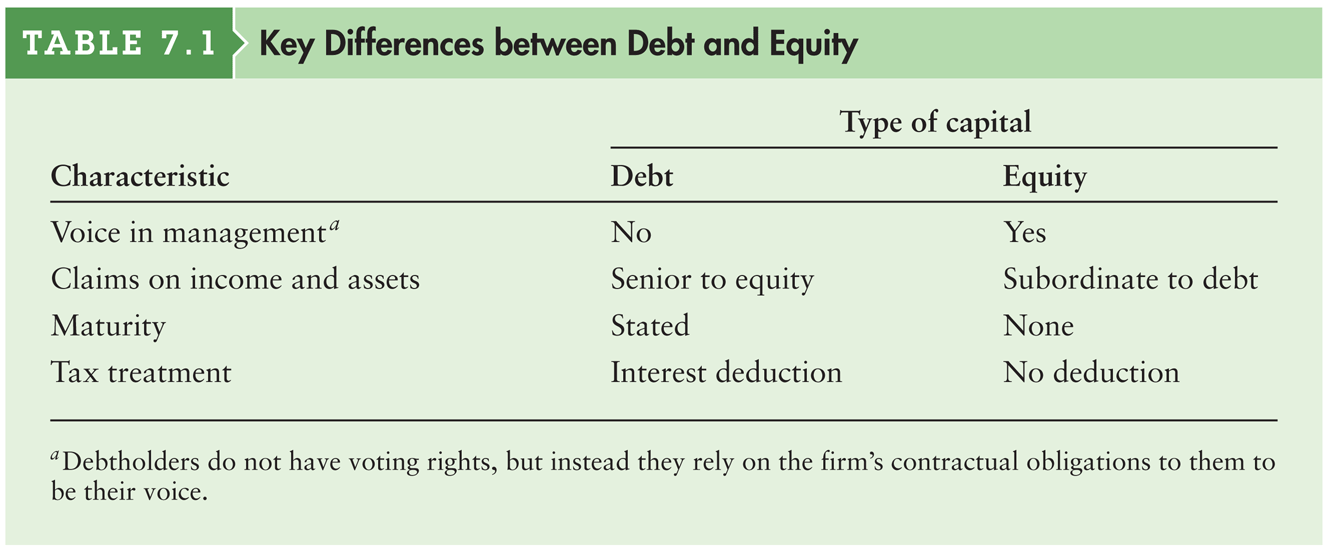 Equity Securities
Preferred Stock and Common Stock
Represent ownership interest in a corporation

Dividend payments do not affect a firm’s taxes; Why not?

Have limited liability 

Are generally viewed as perpetuities because they do not have maturity dates

Are not “guaranteed” dividends, but dividends are “promised” to preferred stockholders
Equity Securities
Preferred Stock:
Ownership in corporation

Does not have voting rights

Priority over common stock for dividends and liquidation of assets

Fixed dividends
Common Stock Features
Dividends
The firm has no legal obligation to pay common stock dividends
Dividends can be paid only after the interest on debt and the preferred dividends are paid
Maturity
Generally no maturity date
Voting Rights
Elect the firm’s directors 
Vote on shareholder’s proposals, mergers, and changes in the firm’s charter
Preemptive Right
Right to purchase any additional shares of stock sold by the firm before the shares can be offered to new investors.
Types of Common Stock
Classified Stock
Common stock that is given a special designation, such as Class A, Class B, etc., to meet special needs of the company
Examples:
Berkshire Hathaway Class A, Class B Shares
What are the current market prices?
Google Class A, ClassB, Class C
Why Invest in Common Stock?
Inflation Hedge: protects purchasing power over time
Data from 1928-2006:
8
Why Invest in Common Stock?
Opportunity for growth in wealth over time
9
Efficient Markets
10
Stock Valuation
Determination of what a stock is worth (true or intrinsic value)

If the valuation exceeds the market price, buy the stock.

If the valuation is less than the market price, sell the stock.
11
Stock Valuation
Price = Present Value of expected future cash flows

Tough to value
indefinite life - perpetual
cash flows (dividends) uncertain
discount rate (required return) hard to determine
12
Expected Dividends as  the Basis for Stock Values Cash-flow Timeline
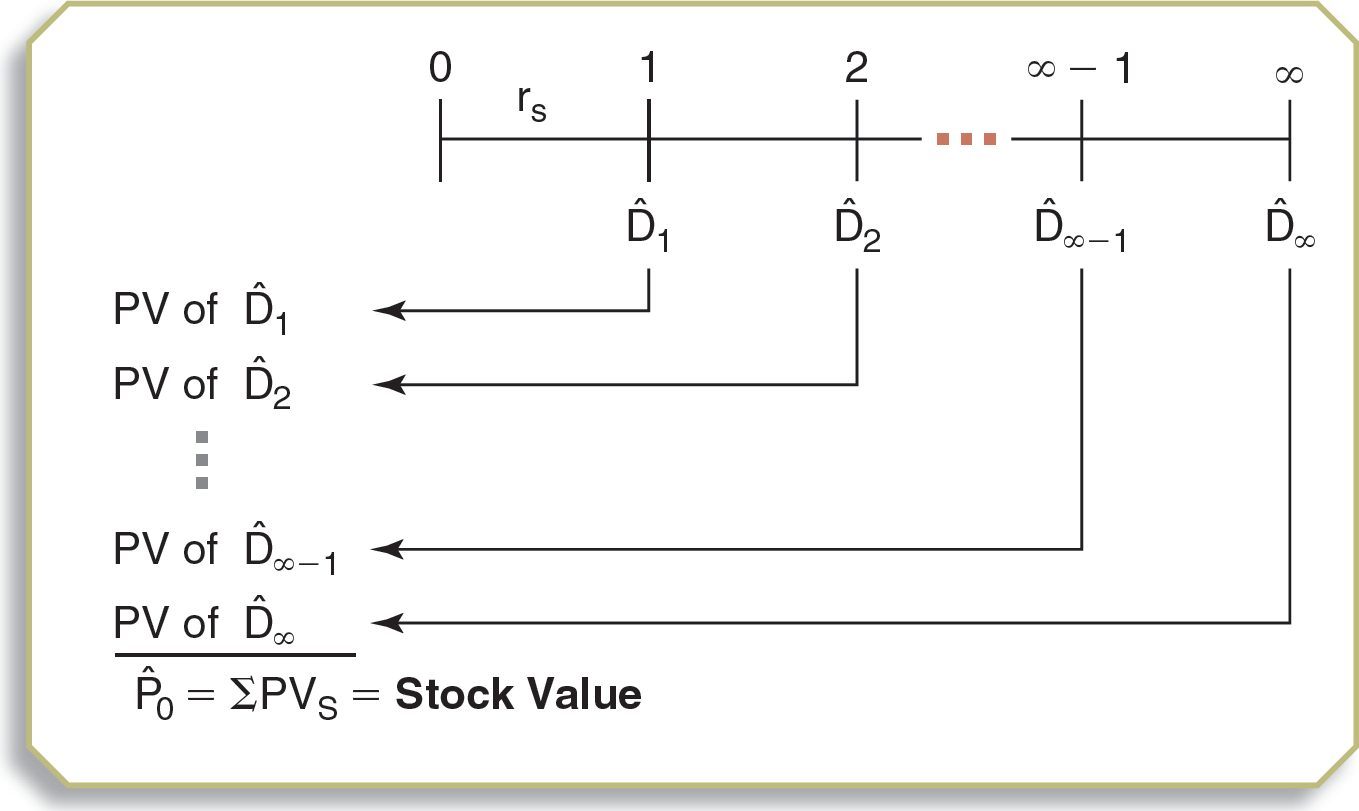 s
Impact on Stock Prices of Near and Distant Dividends
The constant Growth dividend Model
Value depends on the
required return
dividend
growth in the dividend
P0 =	   D0(1 + g)  OR    D1           
                     r – g	      	       r-g

where  D0 = current dividend paid
	  D1 = dividend for the next period
15
Constant Growth dividend Model Illustration
D0 = $1
R = .10 (10%)
g = .06 (6%)
P0 =	   D0(1 + g)        
                   R – g

P0 =
16
Valuing non-constant growth stocks
Four step process
Example:  A dividend will grow at 10%/year for the first three years, then at 5%/year indefinitely.  D0 is $2.00. Required return is 8%.
Determine the dollar dividend for each of the next three years (or the # of years with variable growth)
Using the constant growth model, find the value of the stock at the start of the 4th year (or the year when constant growth begins).
Find the PV of each of the dividends and add them together
Find the PV of the stock price determined in Step 3 and add it to the PV of the dividends in Step 3.
Valuing preferred stock:Zero-Growth (Fixed) dividends
where
Dp = $ amount of dividend
rp = required return
Does this remind you of a perpetuity?

Typically preferred stocks have a fixed dividend (zero growth)

What is the value of a share of preferred stock that pays a $1 constant dividend and has a required return of 10%?
18
Corporate Valuation Model
Also called the free cash flow method or Discounted Cash Flow method (DCF) 

Suggests the value of the firm’s operations equals the present value of the firm’s free cash flows

Remember, free cash flow is the firm’s after-tax operating income less the net capital investment.
9-19
Issues Regarding the Corporate Valuation Model
Often preferred to the discounted dividend model
Many firms don’t pay dividends 
Dividends can be hard to forecast

Similar to discounted dividend model with variable growth
Assumes at some point free cash flow will grow at a constant rate

Horizon value (HVN) represents value of firm at the point that growth becomes constant.
9-20
r = 10%
g = 6%
-4.545
8.264
15.026
398.197
416.942
Use the Corporate Valuation Model to Find the Firm’s Intrinsic Value (numbers in millions)
Given:  Long-Run gFCF = 6% and WACC = 10%
0
1
2
3
4
21.20
-5
10
20
9-21
What is the firm’s intrinsic value per share?
The firm has $40 million total (market value) in debt and preferred stock and has 10 million shares of common stock.
9-22
Multiples Methods for valuation
Analysts often use the following multiples to value stocks.
P/E
P/CF (best choice!)
P/Sales
EXAMPLE:  Based on comparable firms, estimate the appropriate P/E (industry).  Multiply this by expected earnings to back out an estimate of the stock price.
9-23
Assignment
Chapter 9 MindTap homework due Sunday, October 28th  by 11:59 pm

Exam 2: Tuesday, October 30th
In-class exam review Thursday, October 25th 
In-class assignment 2 due at the end of class on Thursday, October 25th